Economic Benefits of Repurposing/ Redeveloping Brownfields
Ryan Niles
ICMA Conference Presenter
Brownfields Realities and Opportunities
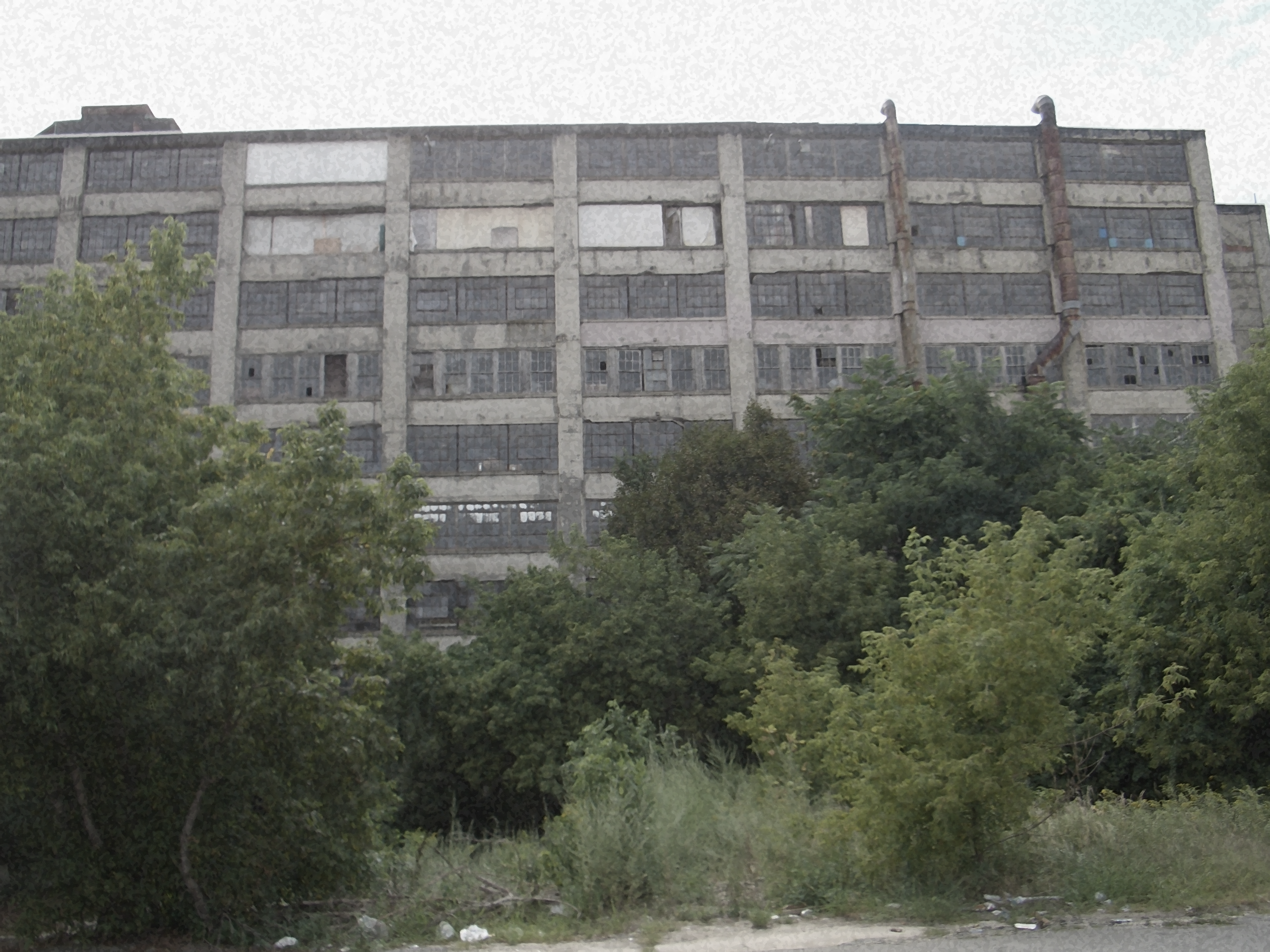 Economic Impact of Brownfields Redevelopment
Public Funding for Brownfields
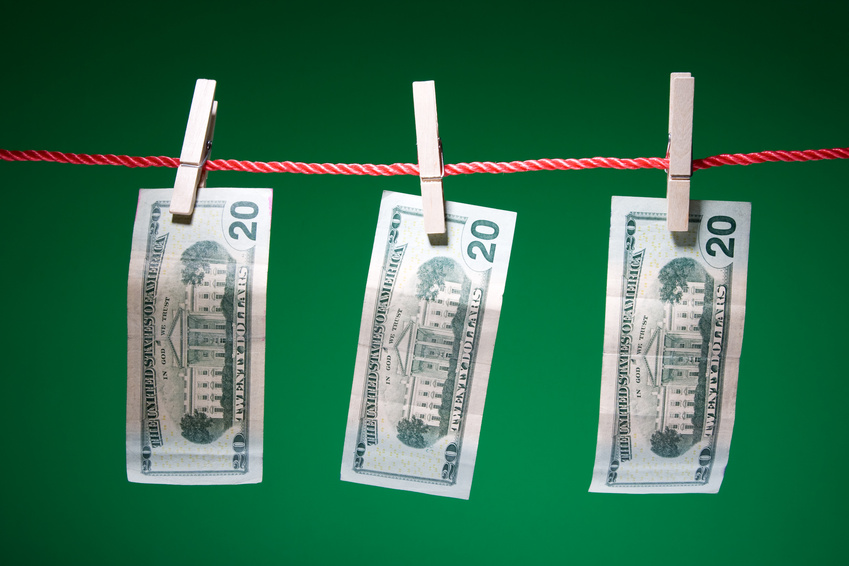 State/Federal
Planning Grants
Assessment Grants
Cleanup Grants
Loan Programs
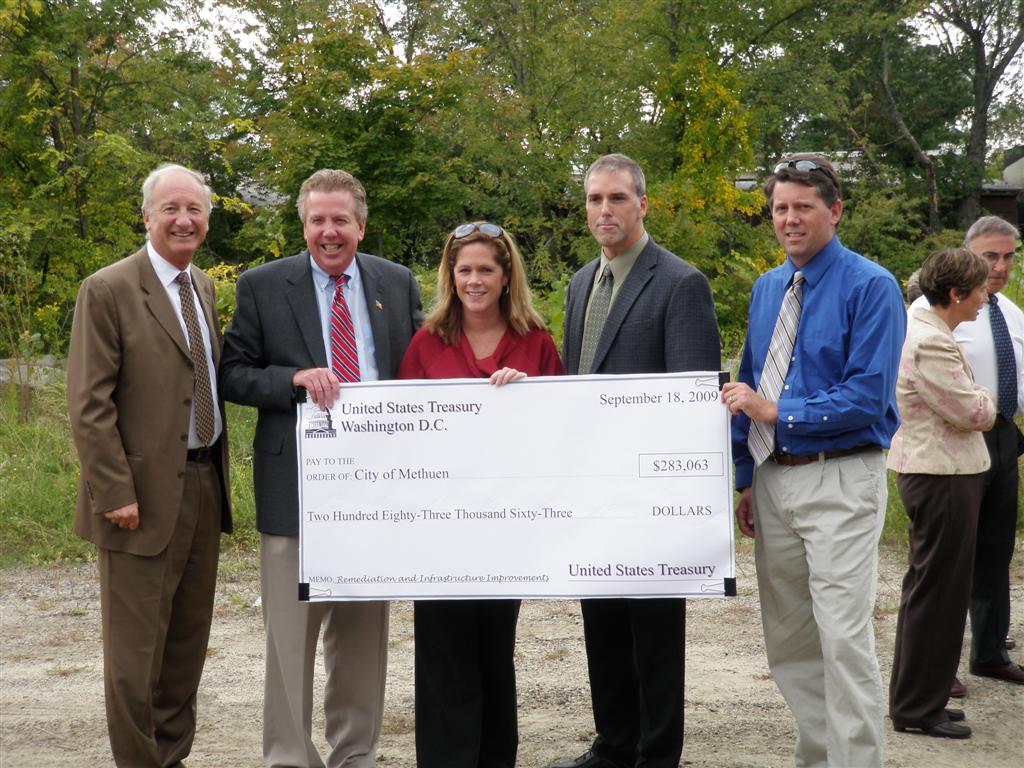 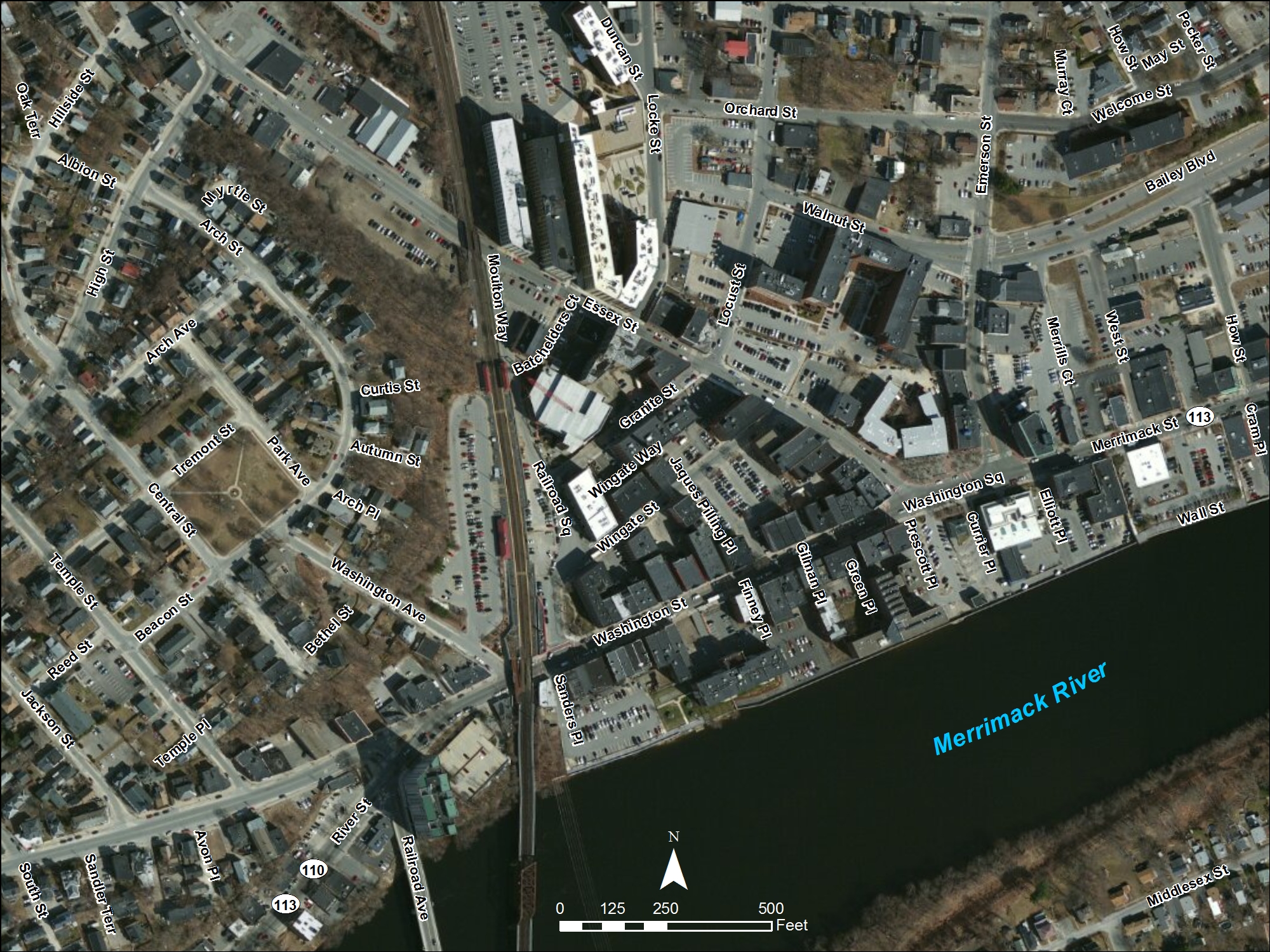 Haverhill, Massachusetts Made a Significant Investment in Downtown Brownfields
- Commuter Rail/Amtrak
	- Identified Brownfield Sites
	- Active pedestrian commercial corridor
	- Abandoned rail line
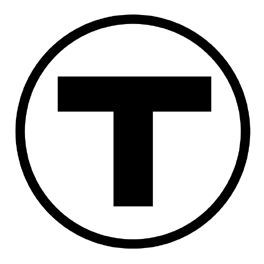 1 hr to Boston
How it worked
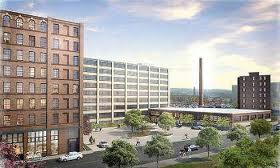 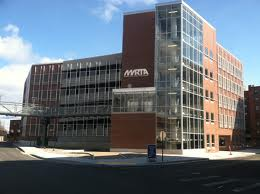 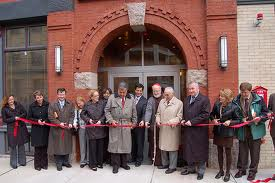 Questions/Comments?
rniles@trcsolutions.com